Atelier de travail sur l’identification des besoins non-comblés en main-d’œuvre bilingueÉtat du marché du travail canadien – défis actuels								2 mars 2022Préparée par Ramdane DjoudadDirection générale des compétences et de l'emploiEmploi et Développement social Canada
1
Plan de discussion
2
[Speaker Notes: - Recent trends in the Labour Markets (Employment, Unemployment,  long Unemployment and  Labour Shortages)
- Government of Canada’s Policy Initiatives in Support of Labour Markets Strategy as (Speech of the Throne, Mandate Letters and Departmental Plan)]
Facteurs internationaux et domestiques qui affectent le marché du travail au Canada
Facteurs Internationaux
Facteurs domestiques
Facteur extraordinaire: La pandémie du Covid a amplifié quelque uns de ces problèmes
3
[Speaker Notes: Impact of Automation and Technological Change, IMPACT OF TECHNOLOGY ON CANADA’S WORKFORCE, Brookfield Institute. https://www.queensu.ca/qiisp/sites/webpublish.queensu.ca.qispwww/files/files/Presentations/2018/QIISP2018_DOYLE_SARAH.pdf
All these challenges indicate that the workfoce that it is the most adaptable to change is the one that will fear better these changes. Studies indicate that there is more and more polarization of skills in the labour markets. 
The important question is what will happen to the labour markets as a result of technology, globalization, technological changes-automation and platform economy 
If workers have the skills to take advantage of the technological change and education, they will be fine and their wages will fine, if not theit attechement to the labour market will be negatively affected.
In the past, economies had a great capacity to absorb low skilled people. Today, low skilled  jobs are disappearing with globalization and competition became global. A canadian worker will compete with an Asian worker. Competetion became global and not local.
If a worker has a level of technological education  and skills that will allow to learn the skills of the future or new skill sets, the worker will be fine. If not, the worker  will be falling out of the labour market with all negative consequences on earnings and life. 
In most OECD economies like in Canada, there appear to be skills mismatch between a number of unemployed people and the demand for skilled workes. It is a skills mimatch.]
Les déficits de main d’Œuvre peuvent négativement affecter la croissance économique
Programme de développment durable
Globalisation
Automatisation et les changements technologiques
Économie numérique
Démographie
La Stratégie de développement durable du gouvernement du Canada entraînera probablement de nouveaux besoins en main-d'œuvre dans plusieurs secteurs.
Intégration accrue des marchés du travail grâce aux échanges et à la technologie
De nombreux emplois peu qualifiés ont été perdus au profit de pays à bas salaires.
Les recherches suggèrent qu'une part importante des emplois routiniers pourrait disparaître du fait de l'automatisation.
L'automatisation et les changements technologiques ont induit une demande plus élevée de travailleurs qualifiés et une demande plus faible de travailleurs occupant des emplois routiniers.
Ont perturbé les travailleurs et les entreprises.

Les travailleurs déplacés par les technologies de plateforme peuvent avoir des difficultés à trouver un emploi dans l'économie post-pandémique.
Comme plus de 50 % des baby-boomers devraient bientôt prendre leur retraite, la croissance de la population active devrait ralentir. Il pourrait y avoir une pénurie de travailleurs pour soutenir la croissance économique canadienne à l'avenir.
4
[Speaker Notes: The Implications of Slowing Growth in Canada’s Labour Force, Fraser Insitute, April 2021, https://www.fraserinstitute.org/studies/implications-of-slowing-growth-in-canadas-labour-force
UNE STRATÉGIE POUR L’ÉCONOMIE DES PLATEFORMES AU CANADA, Fellowship d’Action Canada 2020/21, Groupe de travail #2, https://ppforum.ca/wp-content/uploads/2021/03/FR_TF2-AC-Final-Presentation.pdf
Retirements will put more pressure on the labour force. Immigration represents more than 80% of the labour force growth. Labour supply will decrease putting at risk economic growth and recovery. (Temporary solutions : increase labour force participation, provide flexible work arrangements etc..Automation as a solution? can robots offset retirements?
There is interest for this Program to help address workforce needs in many sectors including, but not limited to: agri-food, information and communication technologies, manufacturing, natural resources and environment, tourism, transportation, health, clean energy and construction
Research and analysis suggest that a significant proportion of routine jobs could disappear as a result of automation.
Technological changes have induced higher demand for skilled workers and lower demand for workers in routine job
SResearch and analysis suggest that a significant proportion of routine jobs could disappear as a result of automation.
Technological changes have induced higher demand for skilled workers and lower demand for workers in routine job
Workers displaced by platform technologies may have challenges finding employment in the post-pandemic economy.
A FEDERAL SUSTAINABLE DEVELOPMENT STRATEGY FOR CANADA, 2019 TO 2022. https://www.fsds-sfdd.ca/downloads/FSDS_2019-2022.pdf]
Démographie

Le vieillissement de la population et la diminution de la participation exacerberont les pénuries à long terme
65,3 %
-1,4 %
5
[Speaker Notes: The Implications of Slowing Growth in Canada’s Labour Force, Fraser Insitute, April 2021, https://www.fraserinstitute.org/studies/implications-of-slowing-growth-in-canadas-labour-force
UNE STRATÉGIE POUR L’ÉCONOMIE DES PLATEFORMES AU CANADA, Fellowship d’Action Canada 2020/21, Groupe de travail #2, https://ppforum.ca/wp-content/uploads/2021/03/FR_TF2-AC-Final-Presentation.pdf
Retirements will put more pressure on the labour force. Immigration represents more than 80% of the labour force growth. Labour supply will decrease putting at risk economic growth and recovery. (Temporary solutions : increase labour force participation, provide flexible work arrangements etc..Automation as a solution? can robots offset retirements?
There is interest for this Program to help address workforce needs in many sectors including, but not limited to: agri-food, information and communication technologies, manufacturing, natural resources and environment, tourism, transportation, health, clean energy and construction
Research and analysis suggest that a significant proportion of routine jobs could disappear as a result of automation.
Technological changes have induced higher demand for skilled workers and lower demand for workers in routine job
SResearch and analysis suggest that a significant proportion of routine jobs could disappear as a result of automation.
Technological changes have induced higher demand for skilled workers and lower demand for workers in routine job
Workers displaced by platform technologies may have challenges finding employment in the post-pandemic economy.
A FEDERAL SUSTAINABLE DEVELOPMENT STRATEGY FOR CANADA, 2019 TO 2022. https://www.fsds-sfdd.ca/downloads/FSDS_2019-2022.pdf]
Un marché du travail plus inclusif peut aider à juguler les problèmes provoqués par le déficit de main d’œuvre
Évènement extraordinaire: La pandémie a amplifié ces écarts
6
[Speaker Notes: Given that labour market data for some designated groups does not exit in the Labour Force Survey, I have decided to use Census 2016 data to illustrate de labour market disadvantaged positions of designated groups. Note that a comparison of the recent LFS data and the 2016 Census data suggest similar conclusions.  
Making labour markets inclusive, OECD, 2021. https://www.oecd.org/employment/making-labour-markets-inclusive.htm OECD
Rebuilding Canada’s labour market: The inclusive recovery imperative, RBC, https://www.rbcits.com/en/insights/2021/06/rebuilding_canadas_labour_market_rbcits?utm_source=home&utm_medium=carousel RBC

Why are we talking about designated groups:
Higher impact due to Covid and cultural as well as skills barriers
Designated groups employment (inclusiveness) is a priority of the GC and ESDC in particular]
Comparé aux niveaux d’avant la pandémie, le niveau de l’emploi demeure toujours plus bas que son niveau pré-pandémie et les chômeurs de longue durée représentent une proportion plus importante par rapport à l’ensemble des chômeurs
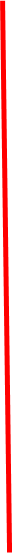 Pré-Pandémie                   Pandémie
Pré-Pandémie                   Pandémie
7
Own calculations using Labour Force Survey data
[Speaker Notes: To address the main labour market challenges exacerbated by aging population it is important to rely on continuous learning strategy. Evidence indicate that people with less than high school education level show a lower participation rate to the labour market (below 40%).
Evidence show that people  with minimum competencies levels in Literacy, Numeracy and Problem solving in rich environment exhibit higher adaptability in face of technological changes and up-skilling needs. Given that future changes are difficult to predict, investing in acquiring basic competencies is paramount to the adaptability of the labour force to a knowledge economy. 
Long term unemployment 
Long term unemployed workers are more prone to be discouraged by the job search and may leave the labour force. This will cause a loss of qualification and   experience “skills atrophy,” that make it harder for them to get back to the labour force. 
A Bank of Canada publication suggests that while labour shortages remain modest the economic recovery hinges on availability of skilled workers, Business Outlook Survey—Summer 2021, Bank of Canada, ttps://www.bankofcanada.ca/2021/07/business-outlook-survey-summer-2021/
In my current capacity I have initiated and lead a research project (Labour Market Imbalances Model aiming at measuring labour shortage by economic region and occupation. This model is expected to be finalized at the end of the fical year 2021-2022. The development of some of the aspects of the model are done in collaboration with a reasearh group at UQAM Montreal.]
Les taux de chômage chutent et les postes vacants sont à un niveau record
Les postes vacants en octobre sont presque le double du taux prépandémique avec 40 % provenant des services d’hébergement et de restauration, du détail et de la santé
965 k
Le taux de chômage de décembre se rapproche de son niveau prépandémique (5,6 % en février 2020)
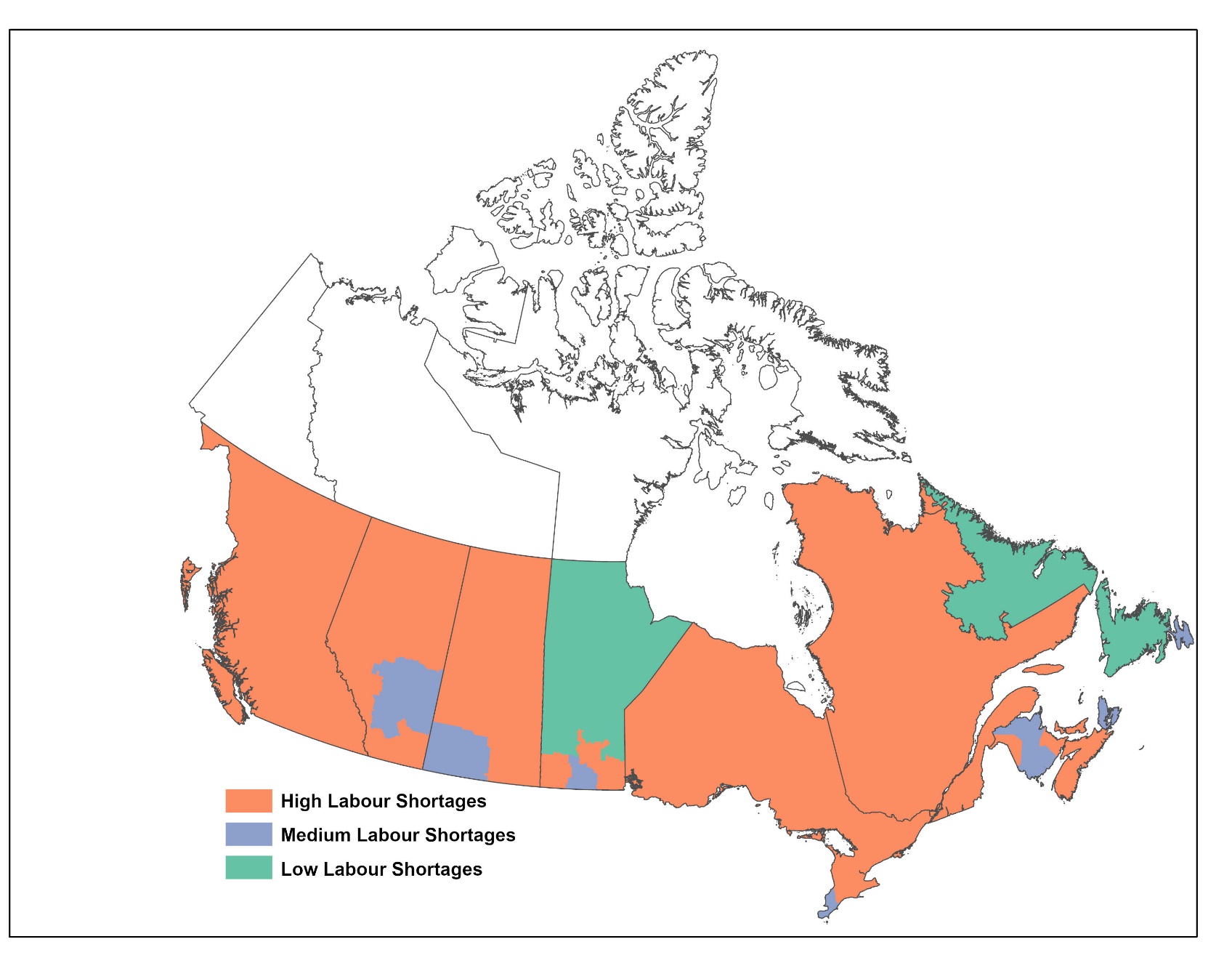 8
[Speaker Notes: The Implications of Slowing Growth in Canada’s Labour Force, Fraser Insitute, April 2021, https://www.fraserinstitute.org/studies/implications-of-slowing-growth-in-canadas-labour-force
UNE STRATÉGIE POUR L’ÉCONOMIE DES PLATEFORMES AU CANADA, Fellowship d’Action Canada 2020/21, Groupe de travail #2, https://ppforum.ca/wp-content/uploads/2021/03/FR_TF2-AC-Final-Presentation.pdf
Retirements will put more pressure on the labour force. Immigration represents more than 80% of the labour force growth. Labour supply will decrease putting at risk economic growth and recovery. (Temporary solutions : increase labour force participation, provide flexible work arrangements etc..Automation as a solution? can robots offset retirements?
There is interest for this Program to help address workforce needs in many sectors including, but not limited to: agri-food, information and communication technologies, manufacturing, natural resources and environment, tourism, transportation, health, clean energy and construction
Research and analysis suggest that a significant proportion of routine jobs could disappear as a result of automation.
Technological changes have induced higher demand for skilled workers and lower demand for workers in routine job
SResearch and analysis suggest that a significant proportion of routine jobs could disappear as a result of automation.
Technological changes have induced higher demand for skilled workers and lower demand for workers in routine job
Workers displaced by platform technologies may have challenges finding employment in the post-pandemic economy.
A FEDERAL SUSTAINABLE DEVELOPMENT STRATEGY FOR CANADA, 2019 TO 2022. https://www.fsds-sfdd.ca/downloads/FSDS_2019-2022.pdf]
La pandémie a affecté de façon disproportionnée tous les groupes de travailleurs désignés et a changé la structure des compétences demandées
Les minorités visibles, les immigrants, les autochtones, les femmes et les jeunes travailleurs ont tous été affectés de façon disproportionnée par la pandémie

Les jeunes sont les travailleurs qui ont été les plus affectés avec un taux de chômage qui a avoisiné les 22%.

Les femmes ont aussi été affectés par les pertes d’emploi plus élevées que celles enregistrées par les hommes, à travers toutes les catégories d’âges.

La proportion de postes exigeant des compétences moyennes a diminué comparativement aux professions exigeants des compétences élevées ou basses.
9
[Speaker Notes: Impact of Covid on designated groups, Isolated more than before
International population movement slowed down
Low skilled population and more impacted by businesses closures
Making labour markets inclusive. OECD, https://www.oecd.org/employment/making-labour-markets-inclusive.htm
Diversity Institute, Labour Demand Trends During the COVID-19 Pandemic Analysis of online job postings in Canada, Labour_Demand_Trends_in_the_COVID-19_Pandemic.pdf (fsc-ccf.ca)
OECD (2020), Preparing for the Future of Work in Canada, OECD Reviews on Local Job Creation, OECD Publishing, Paris, https://doi.org/10.1787/05c1b185-en.]